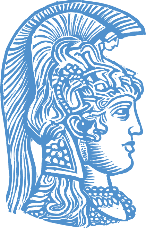 Εθνικό και Καποδιστριακό Πανεπιστήμιο Αθηνών
Τμήμα Φυσικής
Τομέας Φυσικής Στερεάς Κατάστασης
Μελέτη ηλεκτρικών ιδιοτήτων του οξειδίου του Υττρίου (Υ2Ο3)
για εφαρμογές σε διατάξεις RF-MEMS
Μπιρμπιλιώτης Δημήτριος
Ημερίδα Υποψήφιων Διδακτόρων 8/2/2019
Χωρητικοί Διακόπτες RF-MEMS
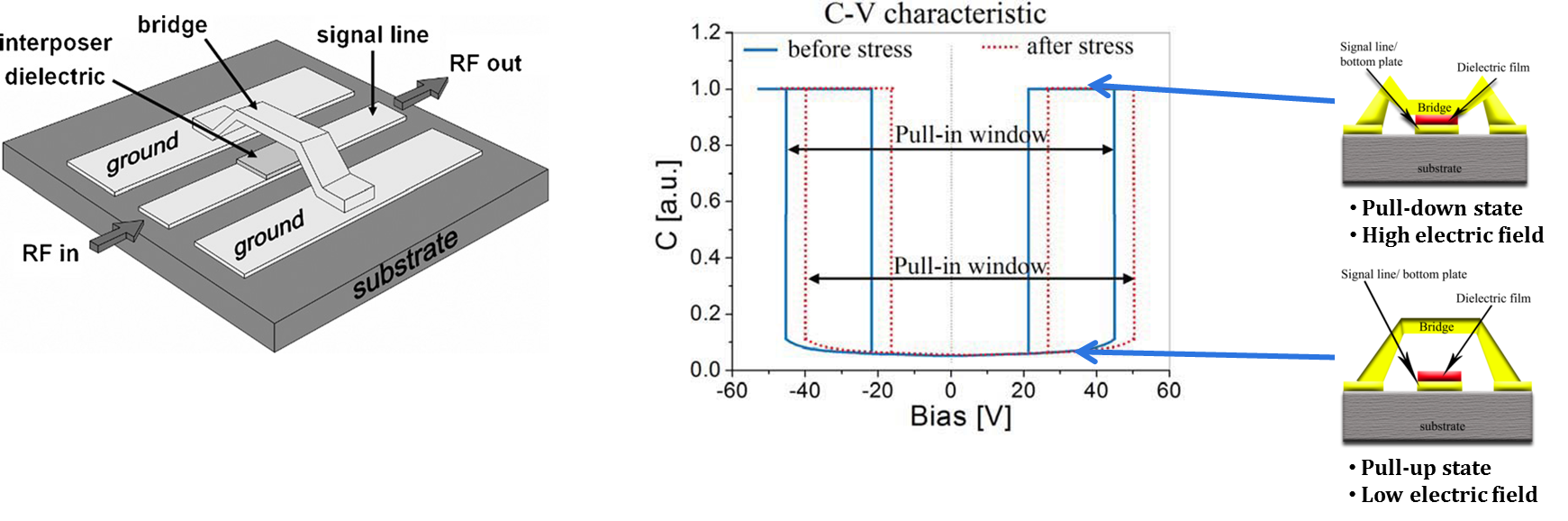 Determined
by film k
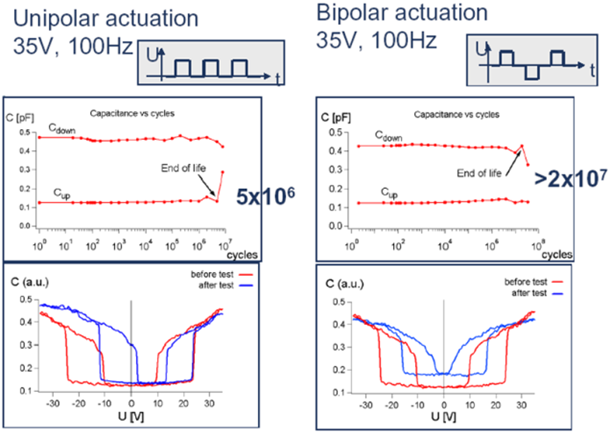 Πόλωση του Διηλεκτρικού
Μετατόπιση της C-V χαρακτηριστικής

Αύξηση της ελάχιστης χωρητικότητας

Μείωση του λόγου CDOWN/Cup

Συγκόλληση οπλισμών – Καταστροφή του διακόπτη
2
Πλεονεκτήματα του Υ2Ο3
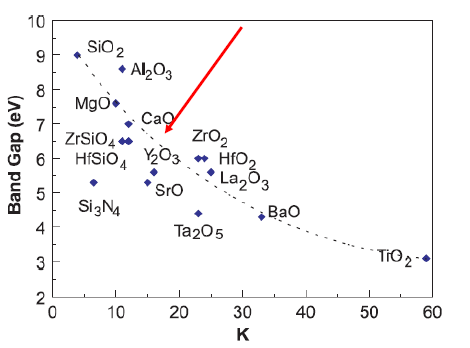 Μειώνει το ρεύμα διαρροής στους πυκνωτές ΜΙΜ καθώς και στα διηλεκτρικά πύλης FET πχ. TiO2/Y2O3/TiO2

Έχει εναποτεθεί επιτυχώς σε διατάξεις RF-MEMS με διηλεκτρικό δύο στρωμάτων (Y2O3/TiO2)
3
MIM capacitor samples
Διηλεκτρικό υμένιο Y2O3 πάχους 250nm

MIM και ΜΕΜS στο ίδιο die

Η επιφάνεια των ΜΙΜ κυμαίνεται από 100x100μm έως 500x500μm με βήματα 100μm

Συμμετρικές επαφές TiW για την αποφυγή της διαφοράς έργων εξόδου

Πραγματοποιήθηκαν μετρήσεις ρεύματος – τάσης (I-V) με διάφορες τιμές καθυστέρησης (delay) μεταξύ της εφαρμογής της τάσης και της μέτρησης του ρεύματος (1-10s)

Βήμα τάσης 50mV

Στο πείραμα ΚP o χρόνος stress  καθορίστηκε στα 20min
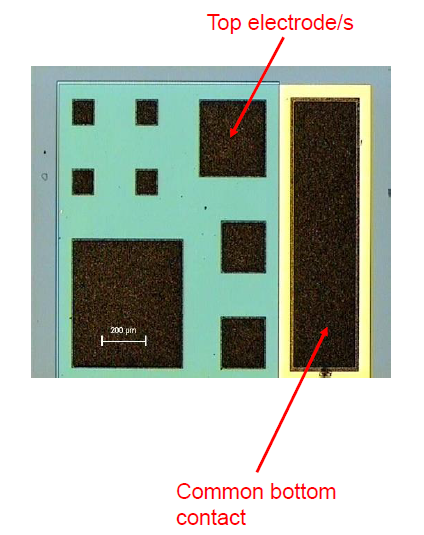 4
MEMS Capacitive Switches
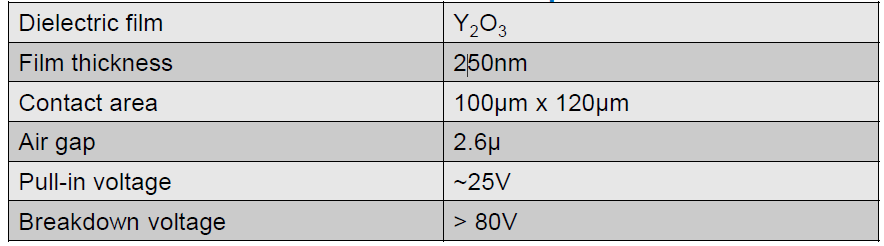 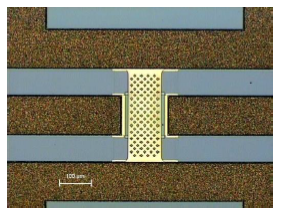 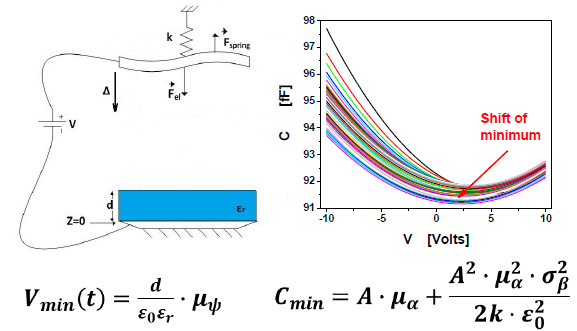 Stressing Bias: 30-70V


Stressing time: 1200s


Temperature: 300K
5
Results – MIM Capacitors
I-V characteristics
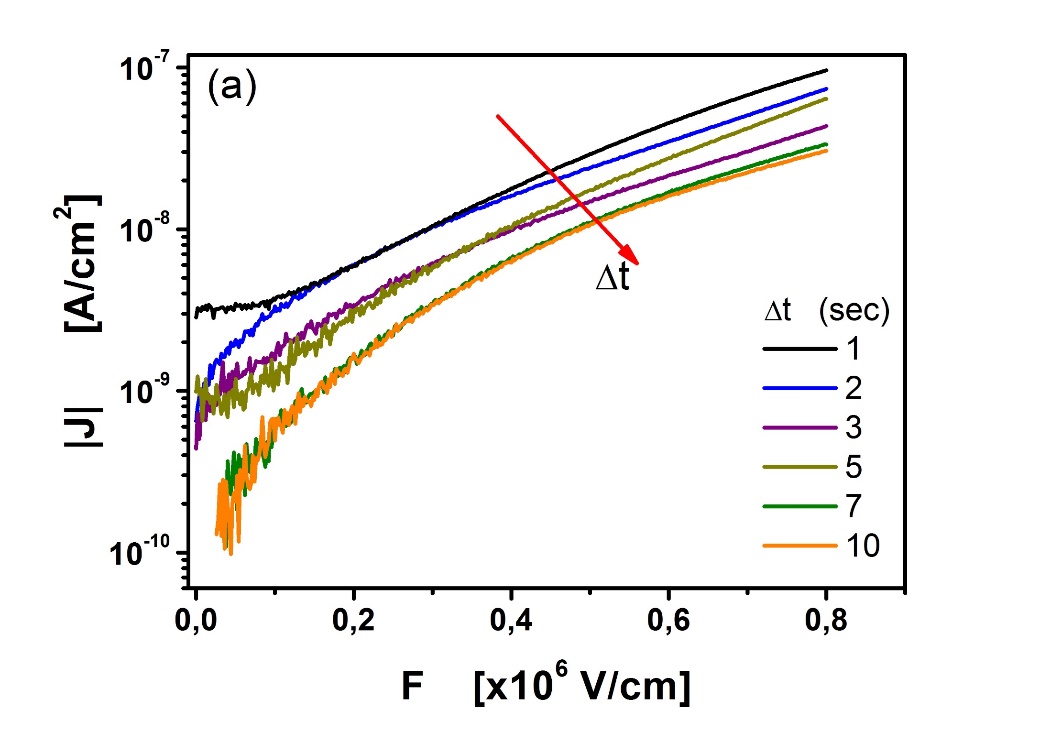 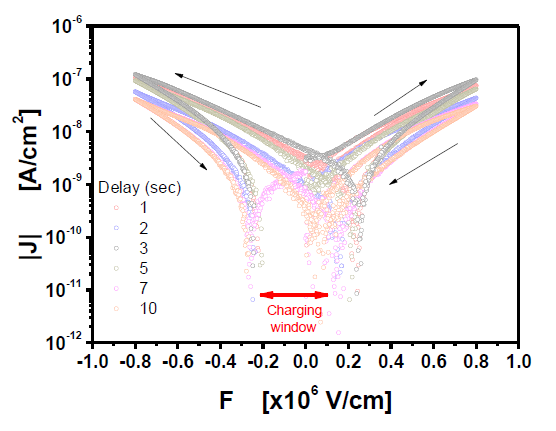 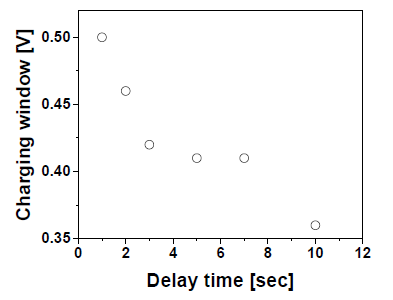 Παρατηρείται μείωση του παραθύρου φόρτισης με την αύξηση του χρόνου καθυστέρησης μεταξύ της εφαρμοζόμενης τάσης και μέτρησης του ρεύματος
6
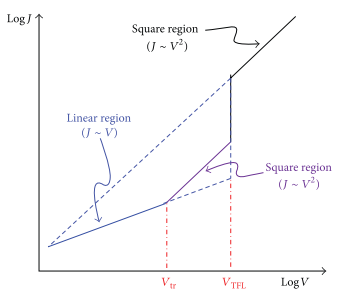 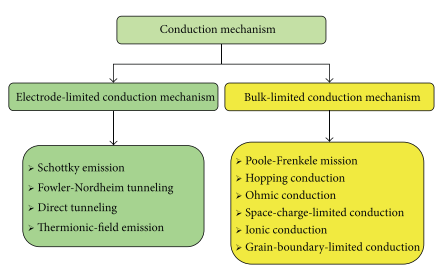 7
Results – MIM Capacitors
I-V characteristics
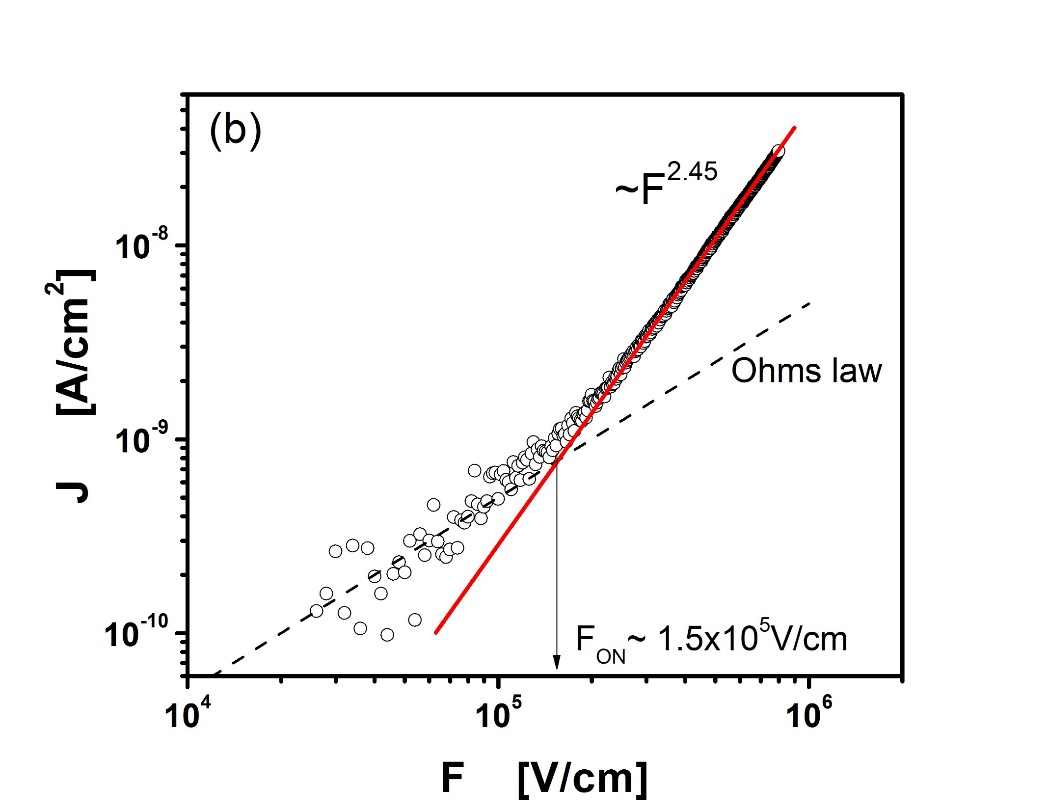 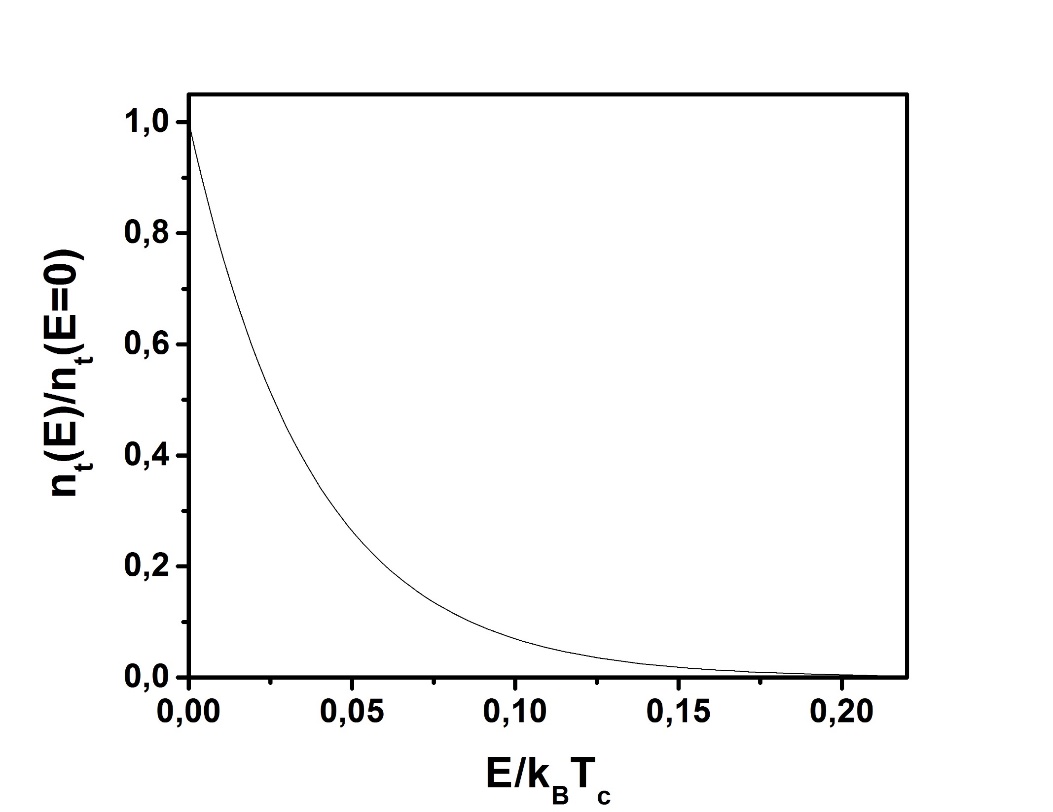 8
Results – MIM Capacitors
KP setup
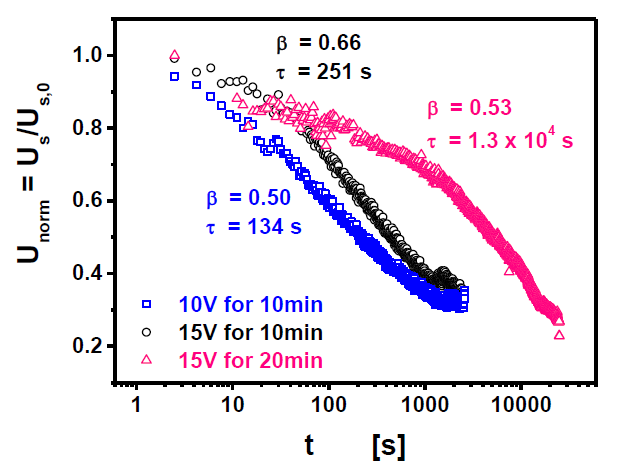 Με την μέθοδο Kelvin Probe μπορούμε να παρακολουθήσουμε την μείωση του δυναμικού του επάνω ηλεκτροδίου του πυκνωτή ΜΙΜ για μεγάλους χρόνους

Η αύξηση του ηλεκτρικού πεδίου ή/και του χρόνου πόλωσης οδηγεί σε μεγαλύτερους χαρακτηριστικούς χρόνους εκφόρτισης
9
Results – RF MEMS Switches
Charging Process
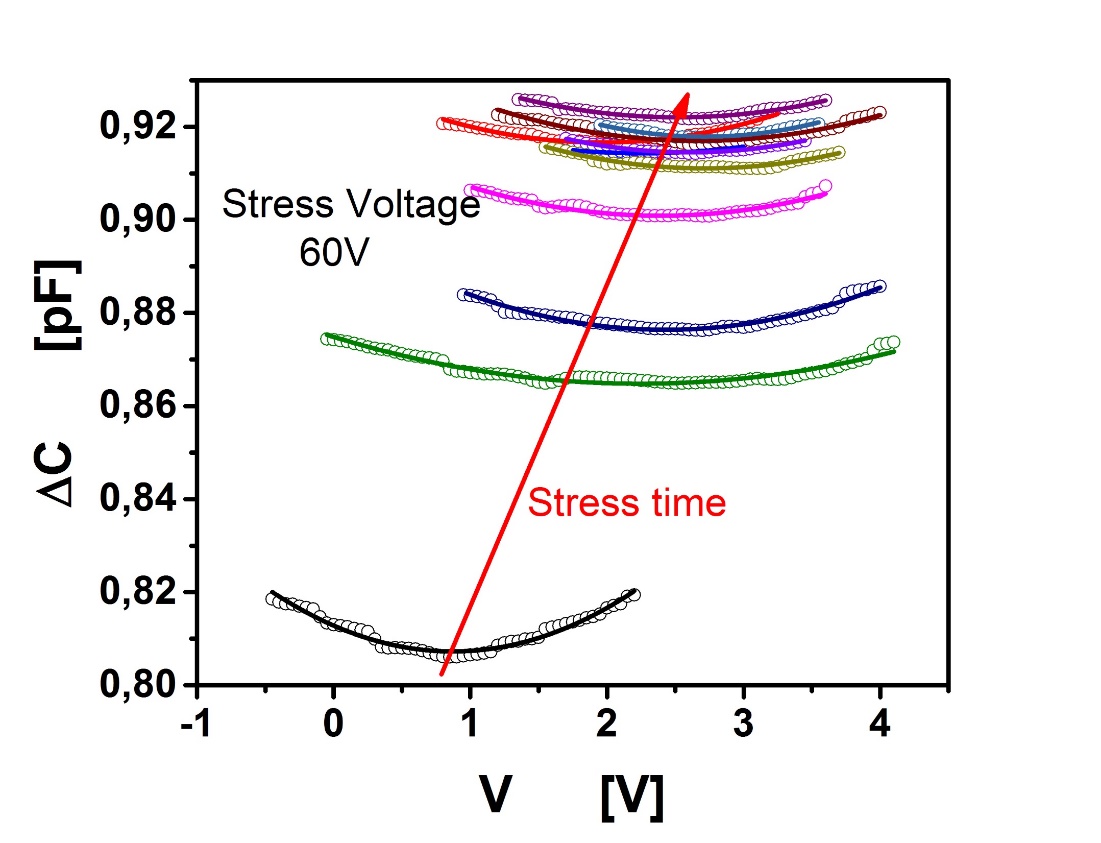 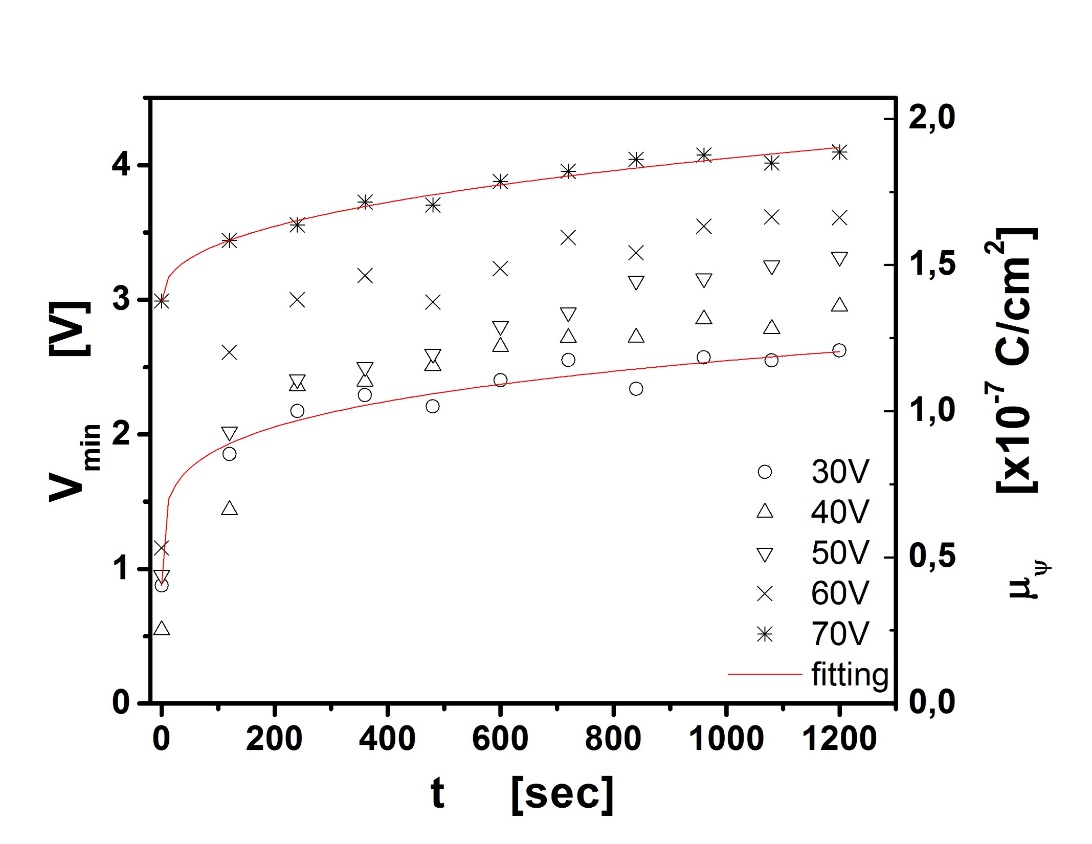 Ολίσθηση της C-V χαρακτηριστικής κατά τη διαδικασία φόρτισης
10
Results – RF MEMS Switches
Discharging Process
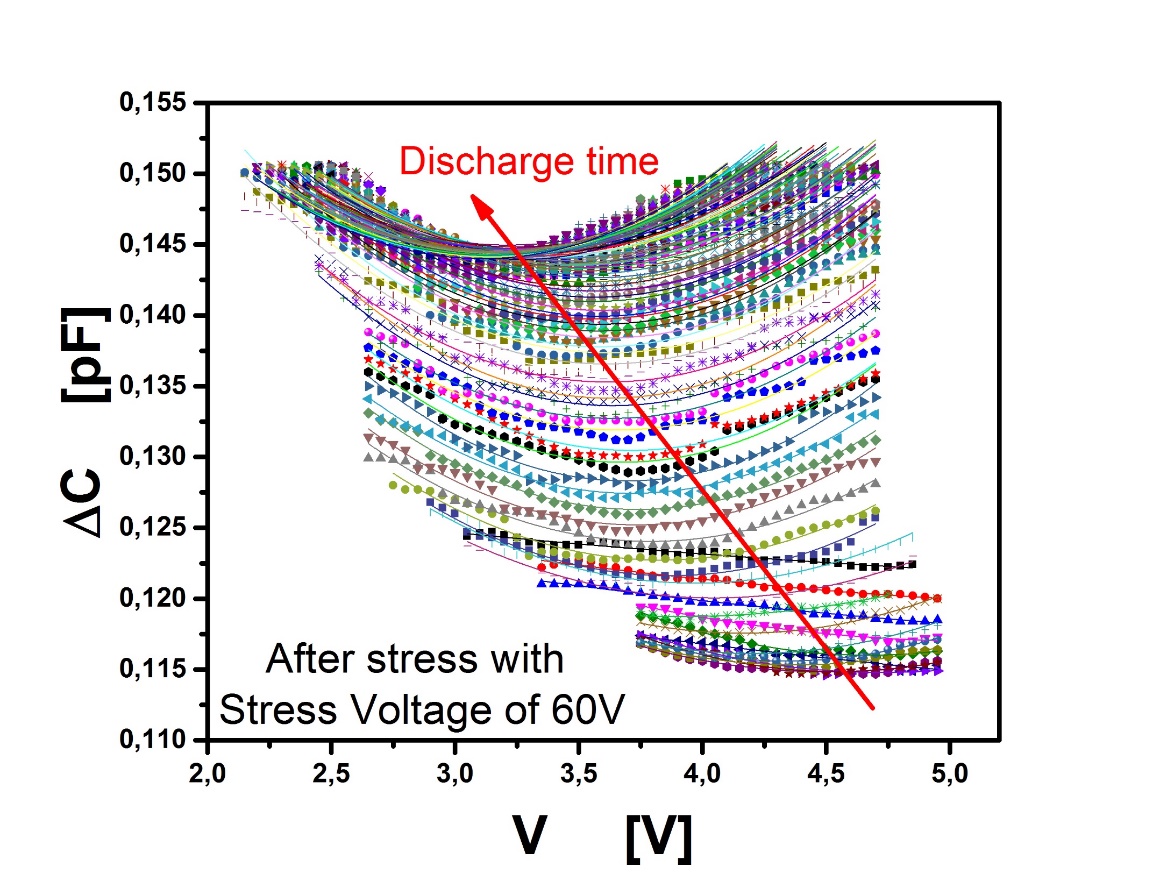 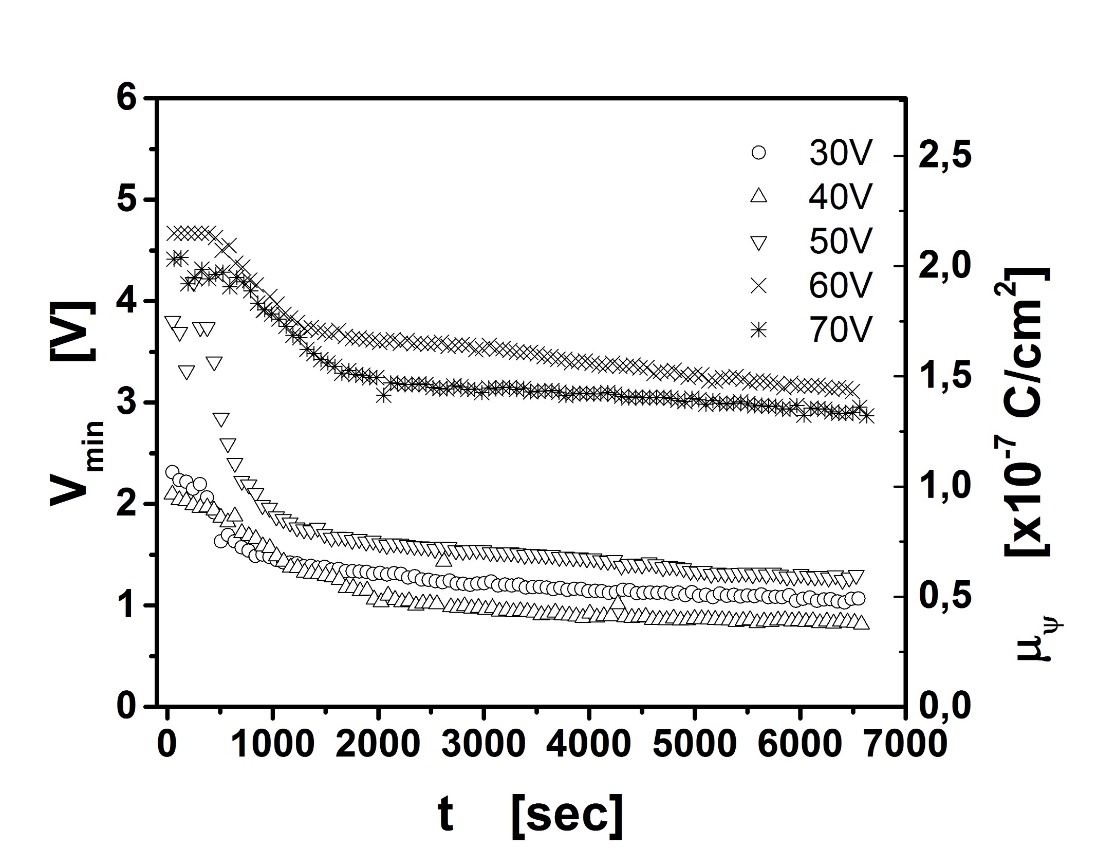 Ολίσθηση της up-state C-V χαρακτηριστικής κατά τη διαδικασία εκφόρτισης
11
Results – RF MEMS Switches
Discharging Process
(b)
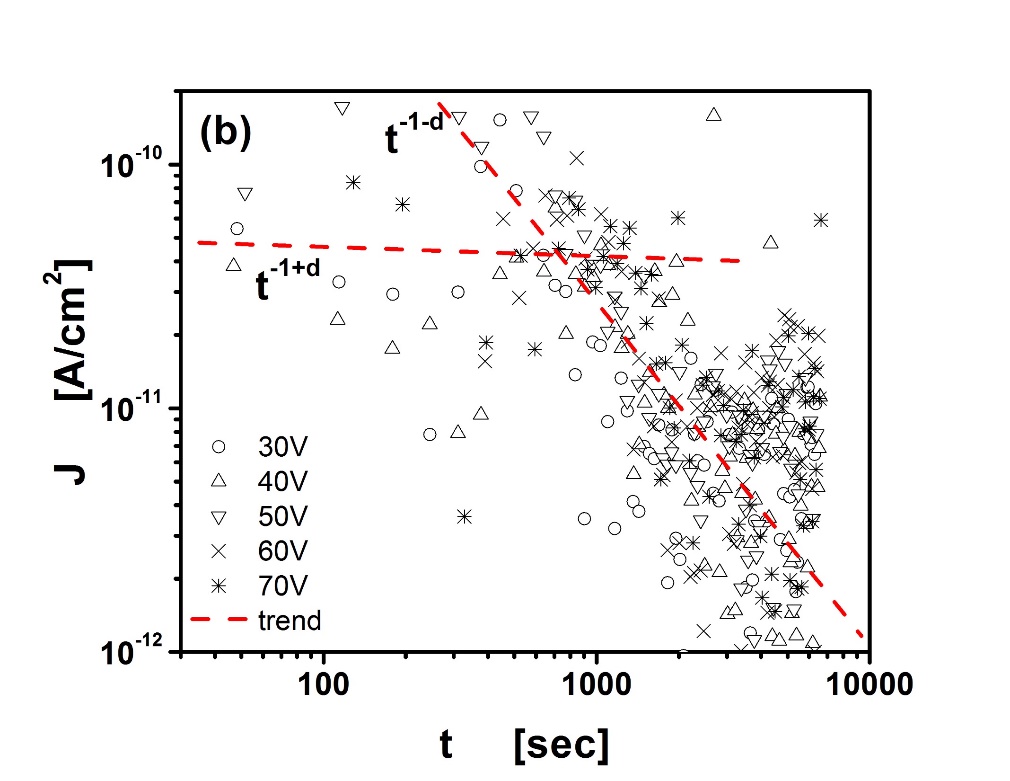 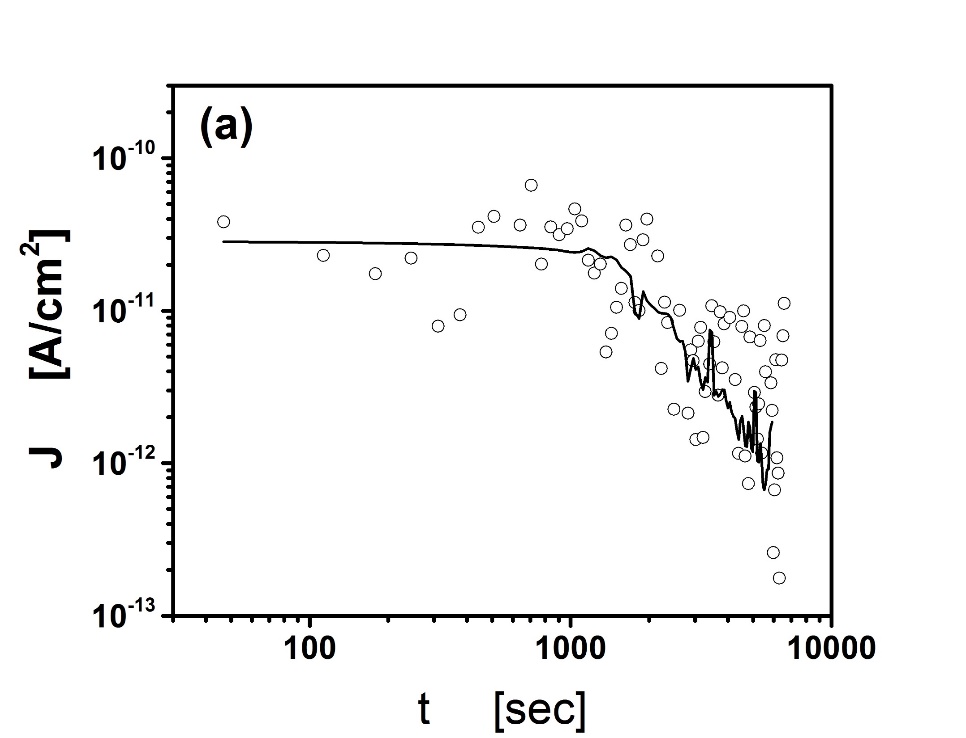 (a)
12
Συμπεράσματα
13
Future work
Μελέτη των ηλεκτρικών ιδιοτήτων του οξειδίου του τιτανίου (TiO2) σε διατάξεις ΜΙΜ και διακόπτες RF – MEMS, resistive switching

Μελέτη ηλεκτρικών ιδιοτήτων bilayer δομών Υ2Ο3/ TiO2 σε πυκνωτές ΜΙΜ και διακόπτες RF-MEMS
Δημοσιεύσεις
D. Birmpiliotis, G. Stavrinidis, G. Konstantinidis, and G. Papaioannou, "Temperature accelerated discharging process in SiNx films with embedded CNTs for applications in MEMS switches," in 2018 Symposium on Design, Test, Integration & Packaging of MEMS and MOEMS (DTIP), 2018, pp. 1-6: IEEE, 10.1109/DTIP.2018.8394182
D. Birmpiliotis, M. Koutsoureli, J. Kohylas, G. Papaioannou, and A. Ziaei, "Charging mechanisms in Y2O3 dielectric films for MEMS capacitive switches," Microelectronics Reliability, vol. 88-90, pp. 840-845, 2018/09/01/ 2018. https://doi.org/10.1016/j.microrel.2018.07.087
D. Birmpiliotis, M. Koutsoureli, L. Buhagier, G. Papaioannou, and A. Ziaei, "Mitigation of Dielectric Charging in MEMS Capacitive Switches with Stacked TiO2/Y2O3 Insulator Film," in ISTFA 2018: Proceedings from the 44th International Symposium for Testing and Failure Analysis, 2018, p. 324: ASM International.
14
Ο υποψήφιος ευχαριστεί :

Τον Dr. A. Ziaei, Thales Research and Technology, France για την κατασκευή και παροχή των δειγμάτων που συνετέλεσαν σε αυτή την έρευνα

Την τριμελή επιτροπή: 

Αφ. Καθηγητή Γ. Παπαϊωάννου, Τμ. Φυσικής ΕΚΠΑ

Αναπλ. Καθηγητή Σπ. Γαρδέλης, Τμ. Φυσικής ΕΚΠΑ

Αναπλ. Καθηγητή Απ. Κυρίτσης, ΣΕΜΦΕ ΕΜΠ
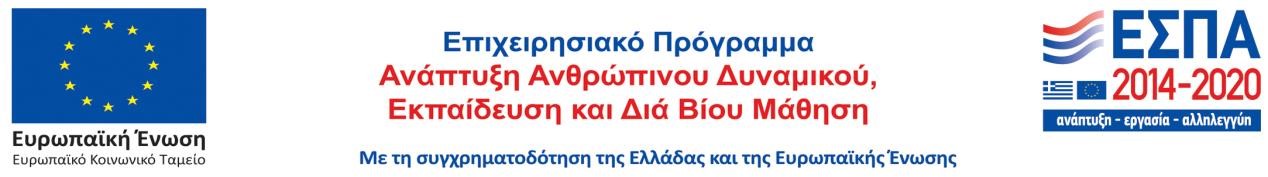 «Το έργο συγχρηματοδοτείται από την Ελλάδα και την Ευρωπαϊκή Ένωση (Ευρωπαϊκό Κοινωνικό Ταμείο) μέσω του Επιχειρησιακού Προγράμματος «Ανάπτυξη Ανθρώπινου Δυναμικού, Εκπαίδευση και Διά Βίου Μάθηση», στο πλαίσιο της Πράξης «Ενίσχυση του ανθρώπινου ερευνητικού δυναμικού μέσω της υλοποίησης διδακτορικής έρευνας» (MIS-5000432), που υλοποιεί το Ίδρυμα Κρατικών Υποτροφιών (ΙΚΥ)»
Ευχαριστώ πολύ για την προσοχή σας!!!
15